All Through The Night
4/4
G/G- DO

Verses: 2
PDHymns.com
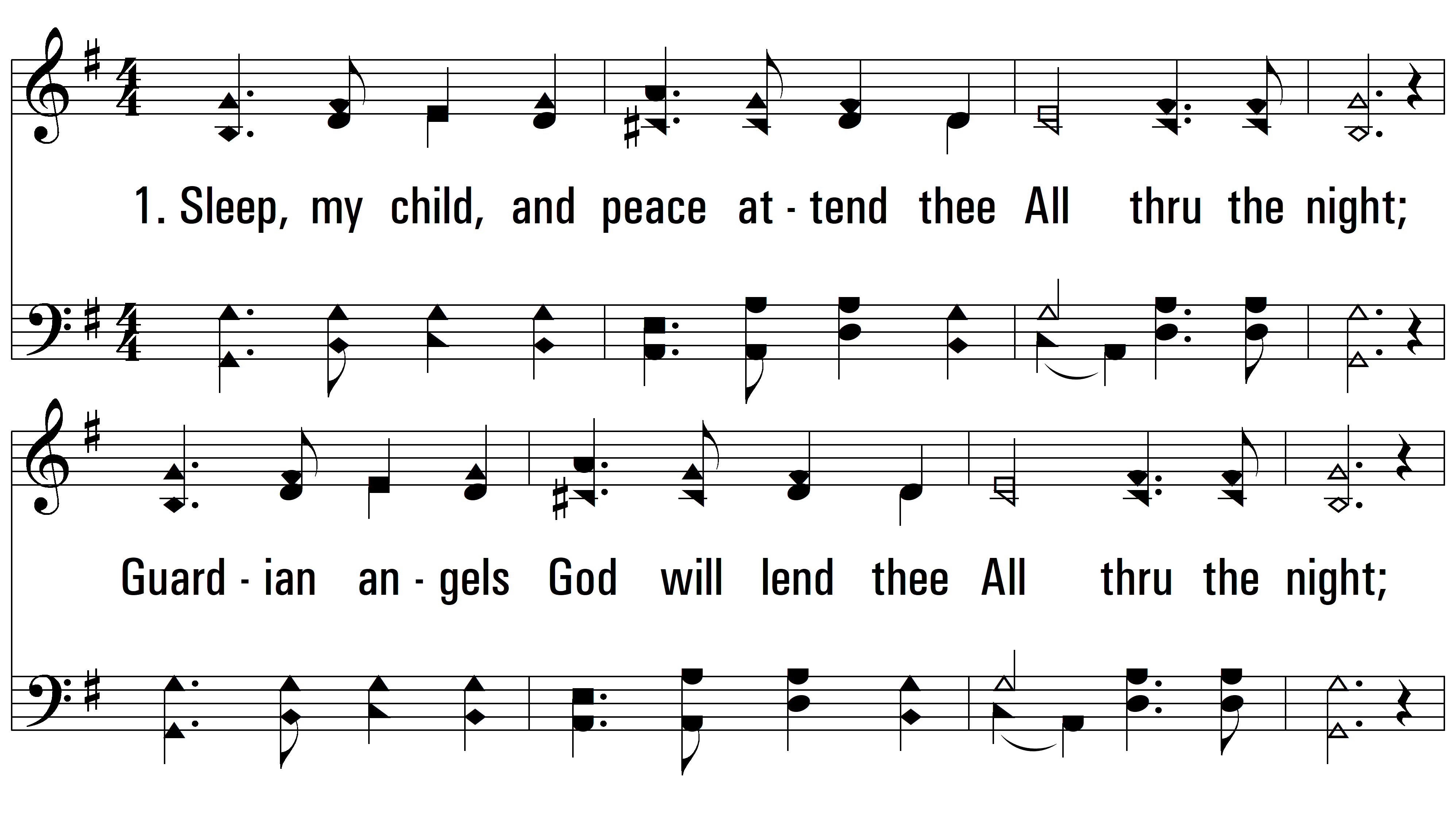 vs. 1 ~ All Through The Night
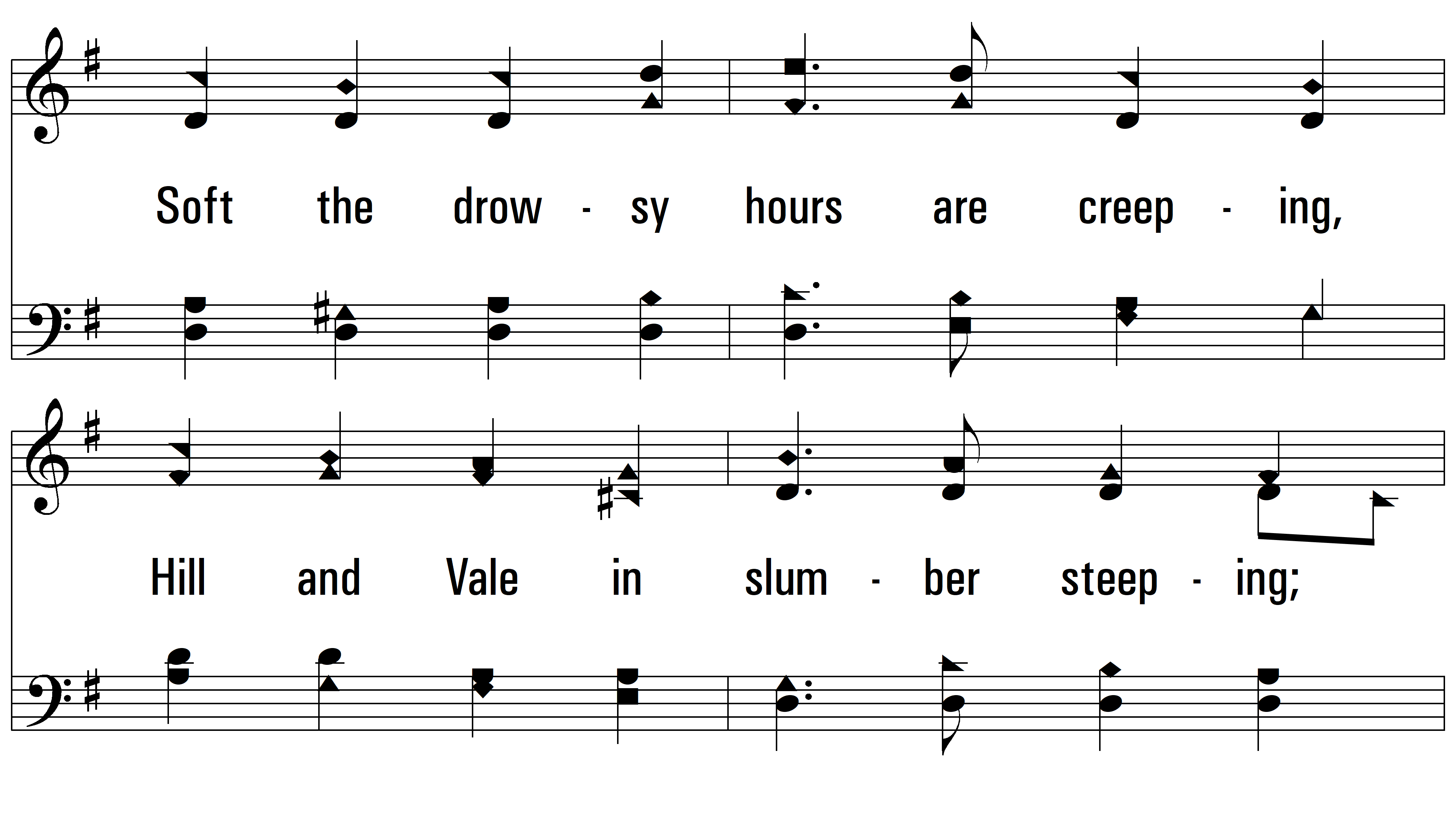 vs. 1
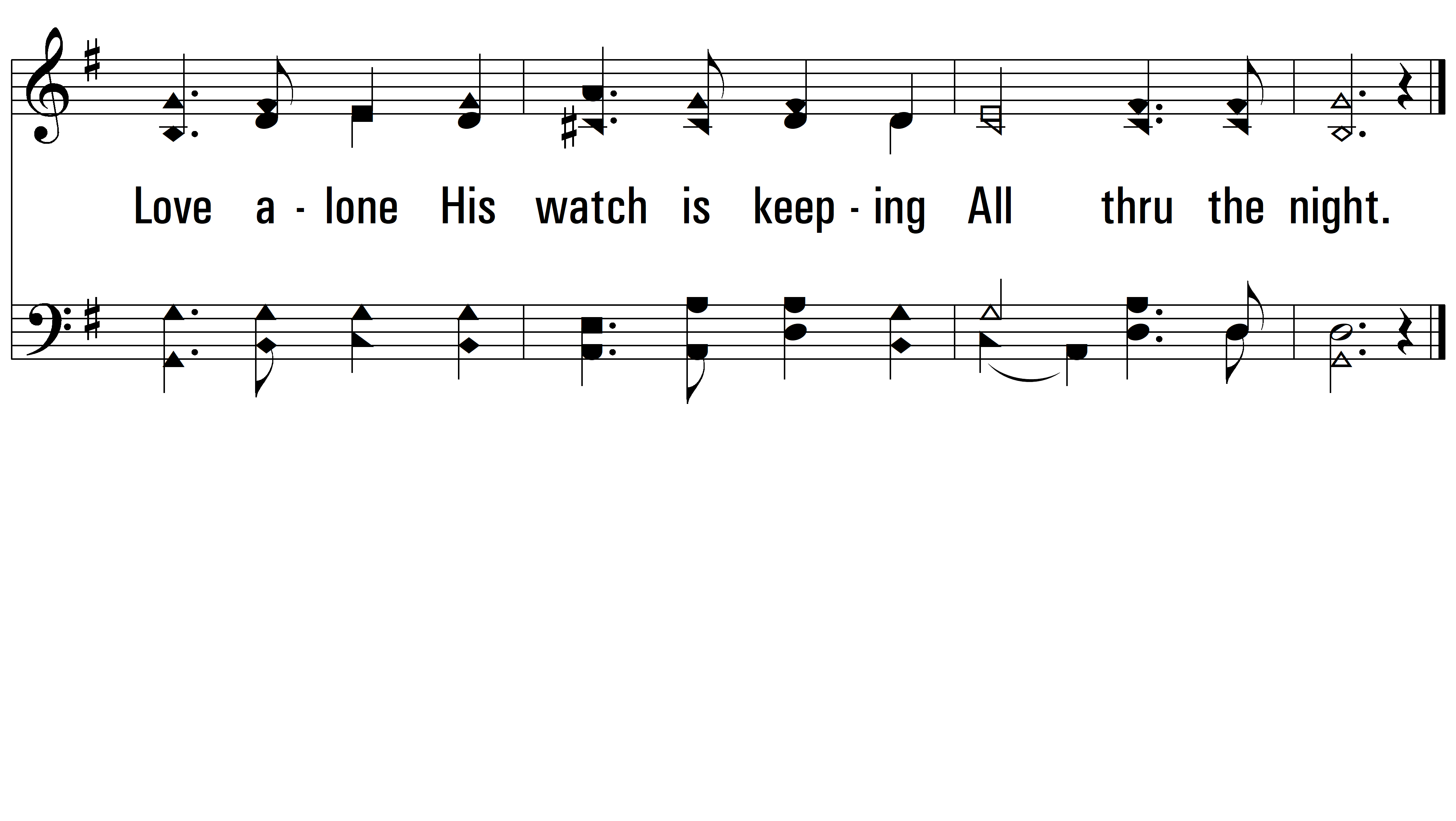 vs. 1
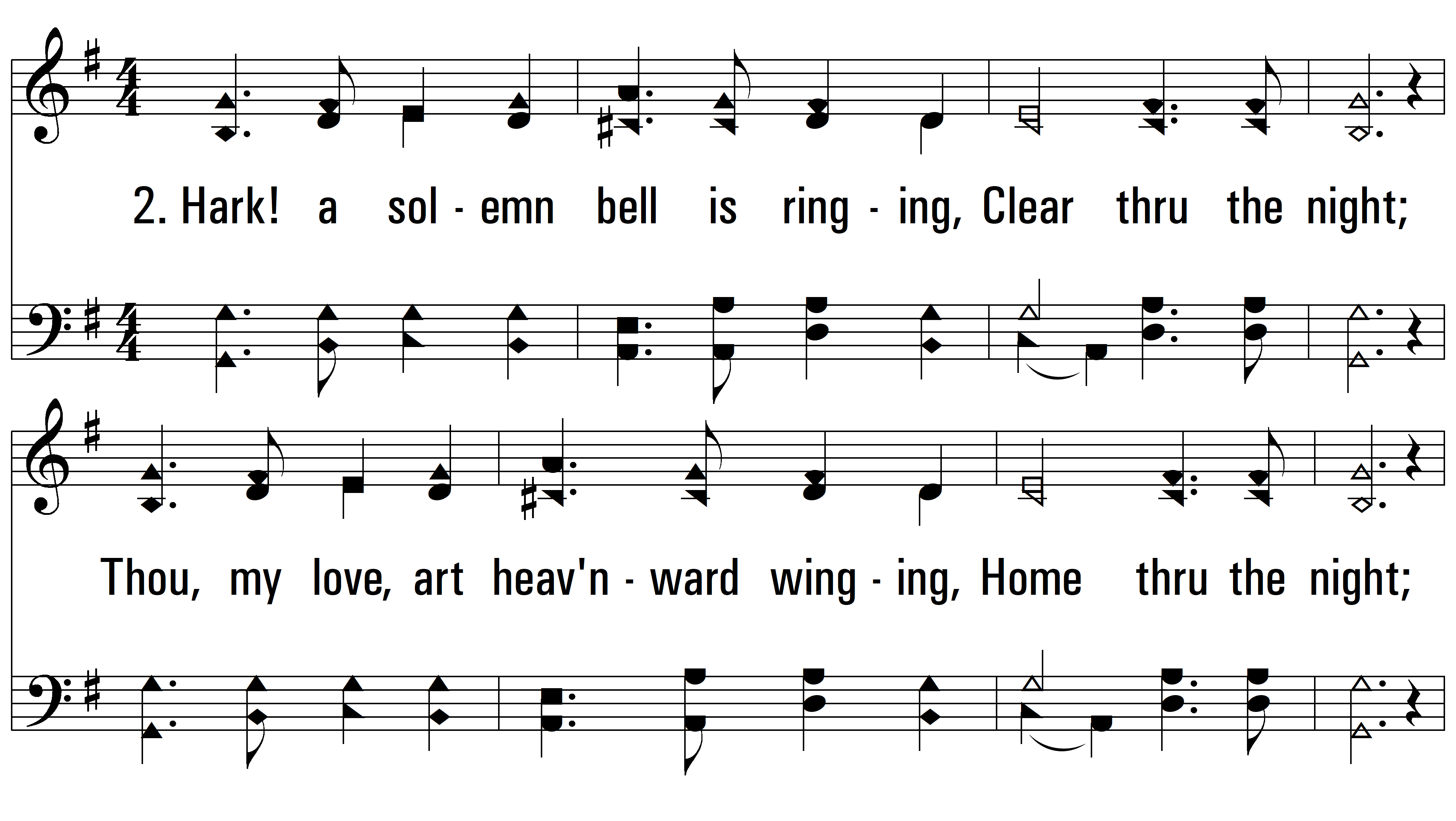 vs. 2 ~ All Through The Night
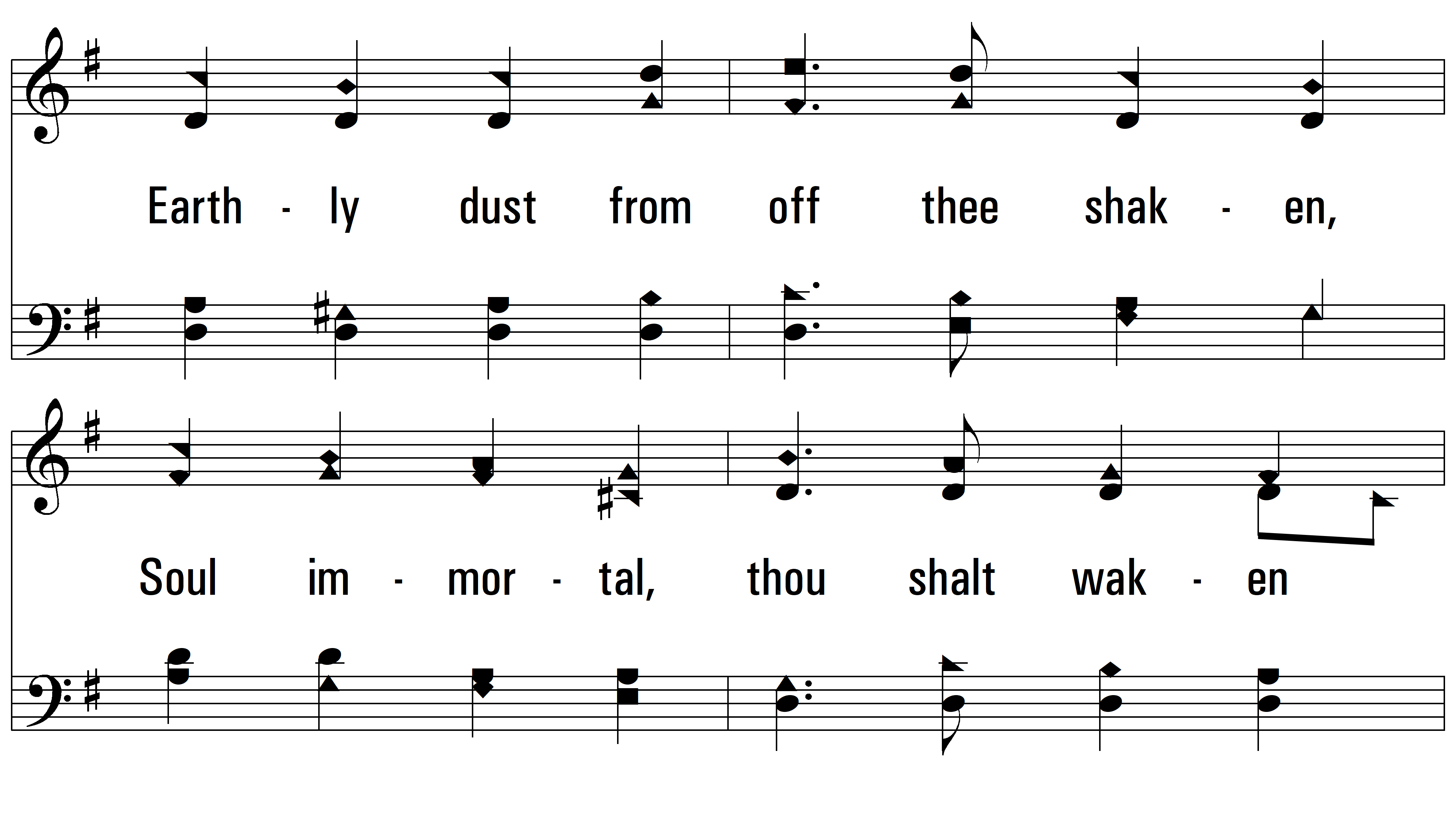 vs. 2
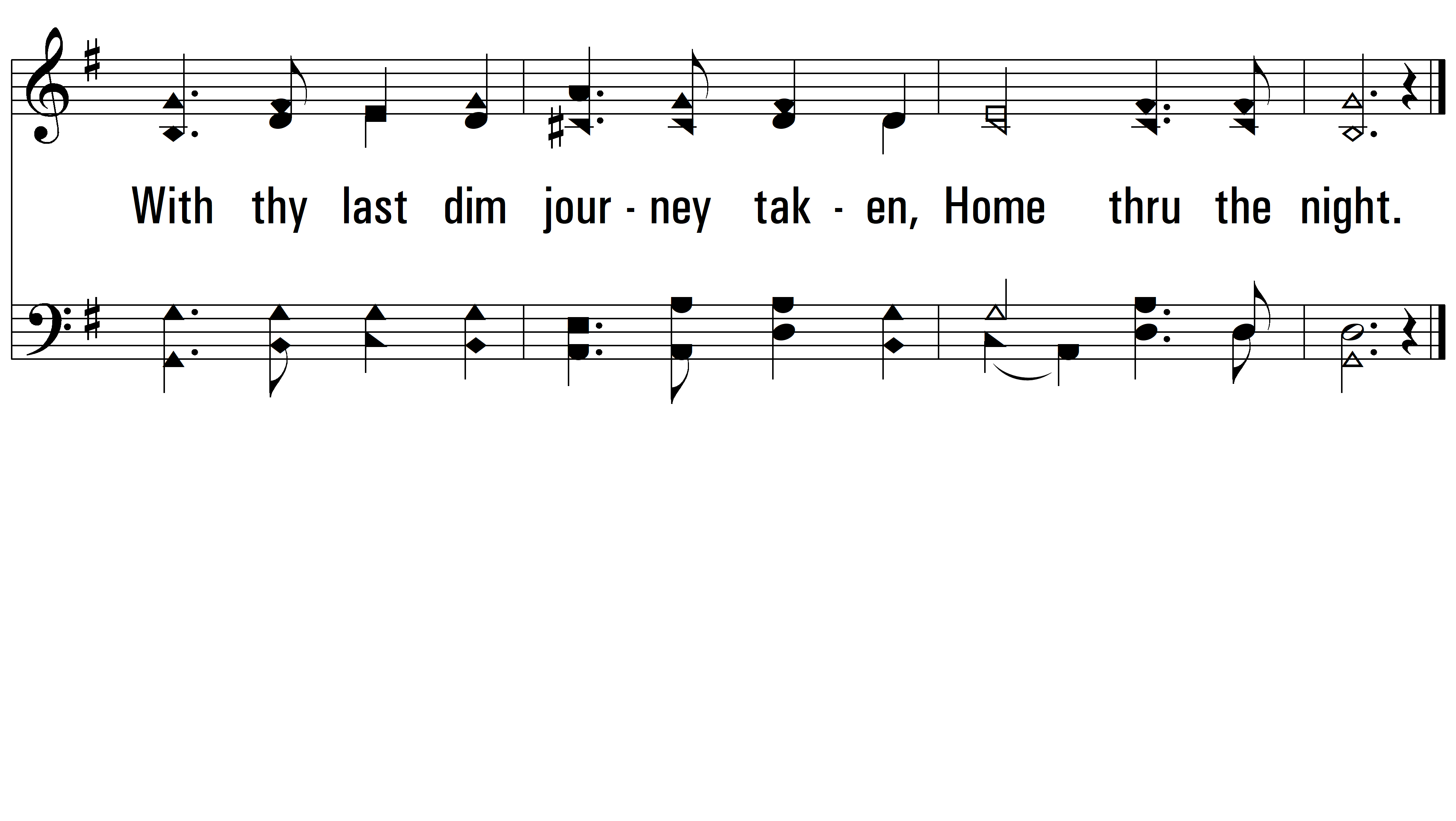 END
PDHymns.com
vs. 2